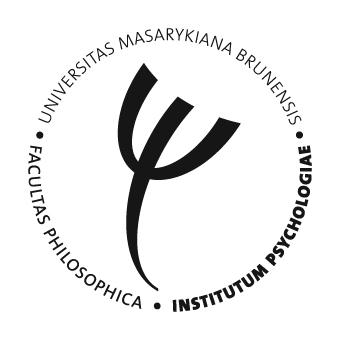 The Principles of Human Struggle
How Self-Control Fails and How It Works
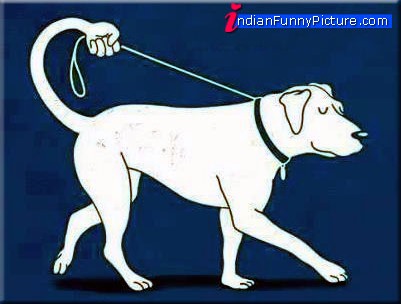 Irrational behaviour cont.
Expected Utility Theory:
                Expectancy × Value
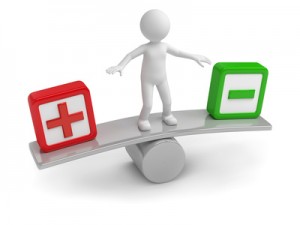 Irrational behaviour cont.
Expected Utility Theory:
                Expectancy × Value
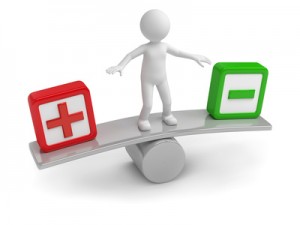 Irrational behaviour cont.
Planning Fallacy
Daniel Kahneman
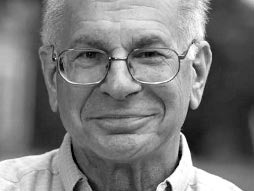 Irrational behaviour cont.
Planning Fallacy – Kahneman’s examples:
Estimate

Plan to write a textbook on decision making
Estimates of time needed based on available information on resources:
1,5 to 2,5 yrs
Reality

Asked a colleague about other teams who attempted the same
Only 40% success rate (others abandoned the plan)
The others took around 10 yrs
Most teams’ resources were better
Irrational behaviour cont.
Planning Fallacy – Kahneman’s examples:
Estimate

New Scottish Parliament building – initial estimate £40 million
Estimates of American homeowners of how much kitchen remodelling would cost: $18,658
Reality

Finally completed for £431 million 

Real cost: $38,769
Planning Fallacy
People tend to…

Only consider best-case scenarios
Disregard “statistics” on actual success rate of previous similar attempts 

Why?

Because we do not consider unexpected events and random disruptive factors, which are almost always present
As specific information on them in unavailable, we do not factor them in
Availability Heuristic
People tend to…

Rely on immediate examples that come to mind when considering a situation / problem = AVAILABILITY HEURISTIC
Make decisions based on this immediate information
This information is primed by context (different cues remind us of different things)
The cues may include attributes of the situation, of the present alternatives, of surrounding objects, previous events, inner states, etc.
In addition, we are hard-wired to pay more attention to certain pieces of information rather than others (losses, beginnings and endings, unique features, etc.)
Availability heuristic
What the eye doesn’t see the heart doesn’t ache for.                                                
                                                               (Czech proverb)
How our motivation system works
Analogy of three brains
Reptilian brain – basic reflexes
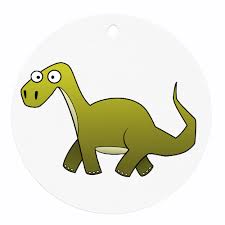 Analogy of three brains
Reptilian brain – basic reflexes

Mammalian brain – emotions
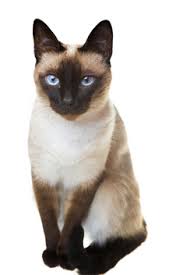 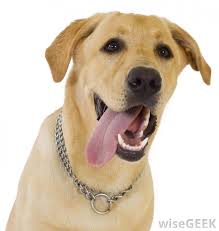 Analogy of three brains
Reptilian brain – basic reflexes

Mammalian brain – emotions 

Human brain – reasoning, mental representation, planning – delay of gratification
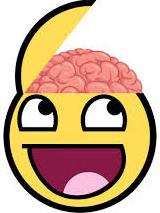 Mammalian brain
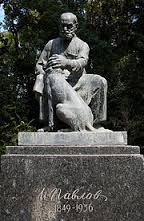 I. P. Pavlov

Classical conditioning
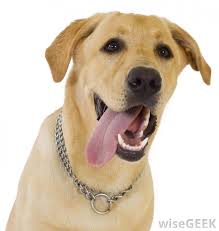 Classical Conditioning
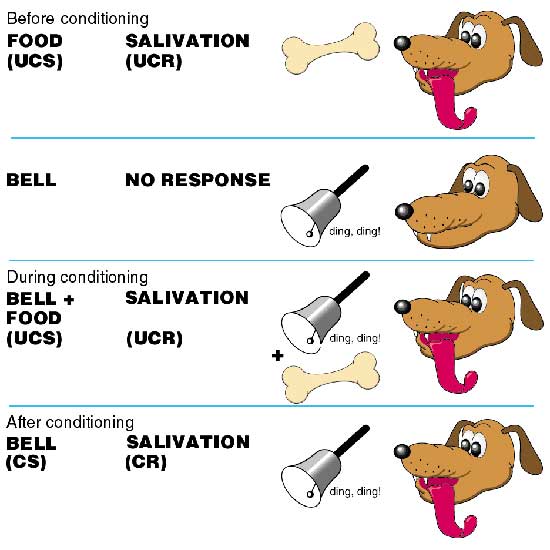 Classical conditioning
Why is this important to us (humans)?

Salivation in Pavlov’s dogs signalizes increased anticipation of reward = increased need 

Cues in the environment previously associated with motivational states will become triggers of those motivational states in the future regardless of whether the reward/punishment is currently present or not.
Mammalian brain
E. L. Thorndike

Instrumental learning
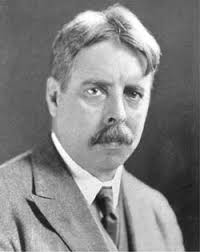 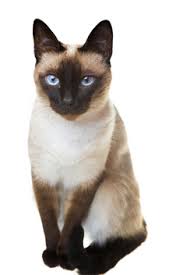 Instrumental conditioning
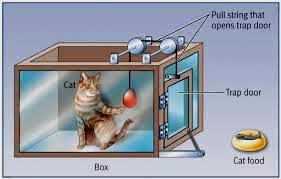 Instrumental conditioning
Why is this important to us (humans)?

Objects and situations can trigger automatic behavioural responses = HABITS

Always intertwined with classical conditioning (a stimulus triggers a motivational state as well as a behavioural response)
Why is our behaviour not rational?
Our decisions and behaviours are dependent on immediate (here-and-now) cues previously associated with motivational states or hard-wired heuristic systems rather than global judgment of advantages and disadvantages in different situations
While we are capable of making relatively more global judgments, the quality and perceived necessity of these judgments is ALSO influenced by the present context
This is because our capacity of information processing is limited
How to resist temptations?
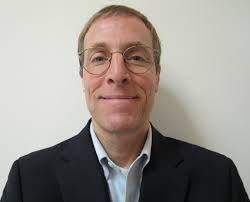 Emotion regulation
J. Gross
PREVENT THOSE EVIL STIMULI FROM ENTERING THE BRAIN AND PRODUCING AUTOMATIC RESPONSES!!!
How…?
How to resist temptations?
Emotion regulation
Choose sitiation
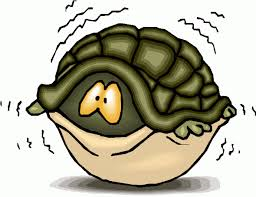 How to resist temptations?
Emotion regulation
Choose situation
Change situation
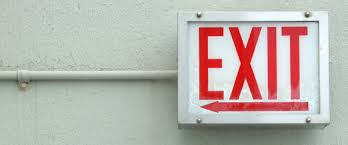 How to resist temptations?
Emotion regulation
Choose situation
Change situation
Divert attention
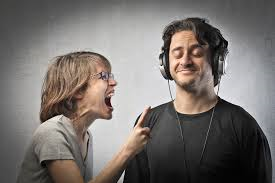 How to resist temptations?
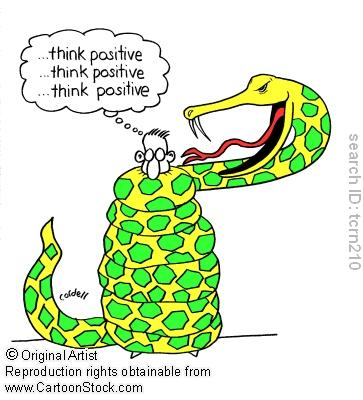 Emotion regulation
Choose situation
Change situation
Divert attention
Change thinking
How to resist temptations?
Emotion regulation
Choose situation
Change situation
Divert attention
Change thinking
Act as if nothing happened
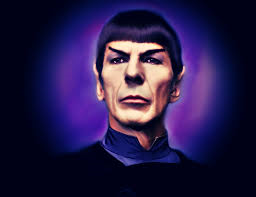 How to resist temptations?
Emotion regulation – EFFECTIVENESS:

Situation selection
Situation modification
Attentional deployment
Cognitive change
Response modulation
Reappraisal v. suppression
Gross, J. J. (1998). Antecedent-and response-focused emotion regulation: divergent consequences for experience, expression, and physiology. Journal of personality and social psychology, 74(1), 224.
Three groups watching a disgusting movie:
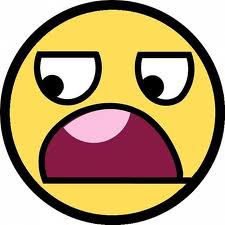 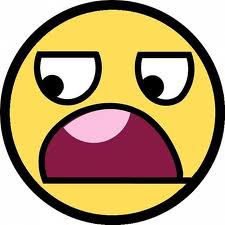 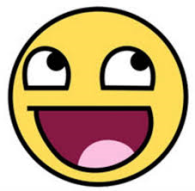 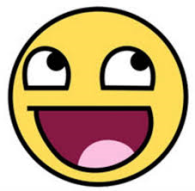 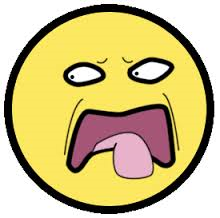 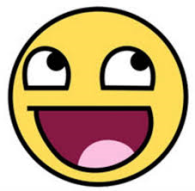 Human brain
The fact that we can exercise self-control should not be taken for granted…
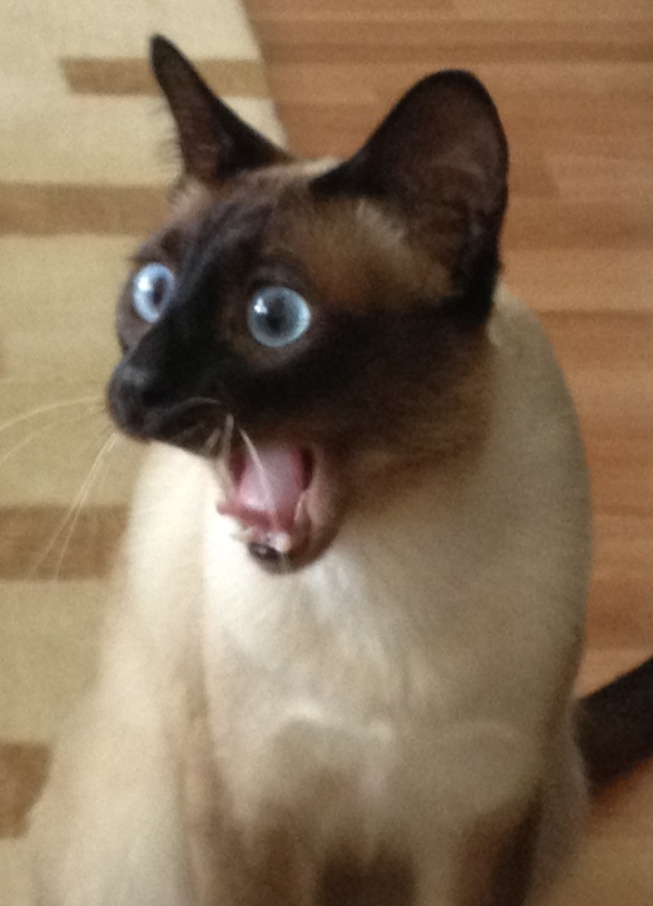 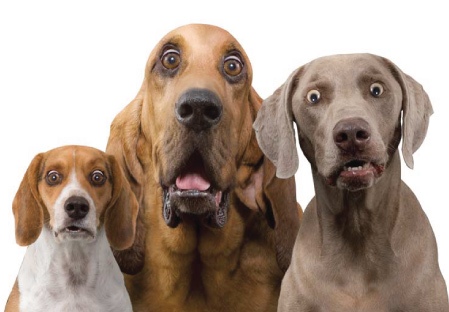 How does self-control work?
Is our self-control like a muscle?
Ego depletion
Roy Baumeister
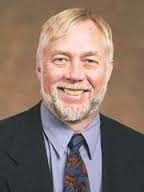 Ego depletion
Baumeister, R. F., Bratslavsky, E., Muraven, M., & Tice, D. M. (1998). Ego depletion: is the active self a limited resource? Journal of personality and social psychology, 74(5), 1252-1265.
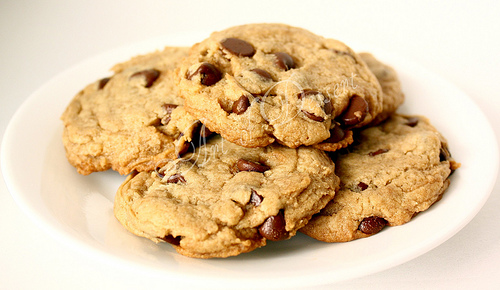 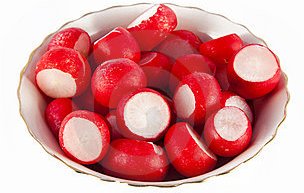 Ego depletion
Baumeister, R. F., Bratslavsky, E., Muraven, M., & Tice, D. M. (1998). Ego depletion: is the active self a limited resource? Journal of personality and social psychology, 74(5), 1252-1265.
Three groups:
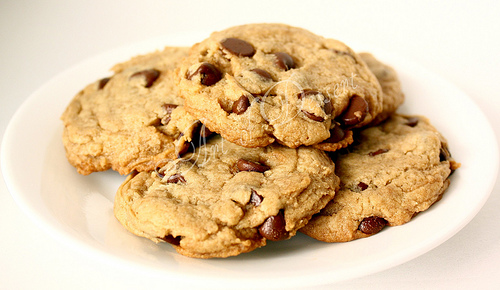 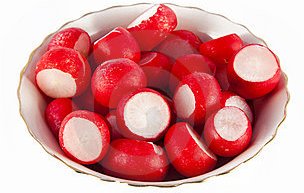 Our self-control is like a muscle
Muraven, M., & Baumeister, R. F. (2000). Self-regulation and depletion of limited resources: Does self-control resemble a muscle?. Psychological bulletin, 126(2), 247.
It is a limited but renewable resource – it can get depleted
It is common for all types of self-control (inhibition of automatic reactions)
This means that if we use it up for one activity (studying for a test) there won’t be enough for another activity (being nice to your boss)

       blue           green           red            yellow
Our self-control is like a muscle
Muraven, M., & Baumeister, R. F. (2000). Self-regulation and depletion of limited resources: Does self-control resemble a muscle?. Psychological bulletin, 126(2), 247.
GOOD NEWS:
It can be restored – rest, motivational reinforcement, good plans/structure
It can be used economically when necessary
It can be trained
OVERSTRAINING IS NOT TRAINING!!!
Ego depletion – real?
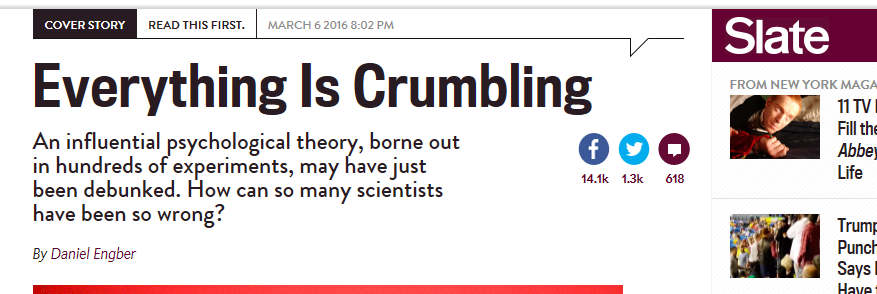 Irrationality in science
Confirmation bias („Experimenter Effect“) – overstate evidence supporting my theory and neglecting evidence against my theory
Congruence bias – looking for evidence to support my hypothesis rather than test alternative hypothesis
Observer-expectancy effect – subconscious manipulation of experimental situation in order to achieve the desired effect
Hindsight bias – modifying or creating hypotheses after results are known, „I knew it all along“ fallacy
Publication bias – non-significant results are unimportant, hence unpublishable
More cognitive biases...
https://en.wikipedia.org/wiki/List_of_cognitive_biases
Summary
Automatic responses have primacy over deliberate actions

Automatic responses are often non-conscious and undisputed

Automatic responses are context-dependent

Overcoming automatic responses requires exercise of WILL which seems to be based on limited resources

It is therefore best to avoid triggers of automatic responses rather than trying to suppress the responses
Additional materials
Before attempting the second quiz, watch the video on the “Standford marshmallow experiment” available in the interactive syllabus in the IS

Recommended materials:
Roy Baumeister’s videos on ego depletion (for research examples)
James Gross’s video on emotion regulation
The Brittle Core of Humanity
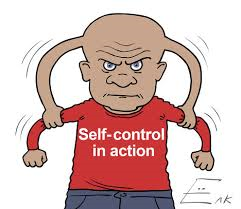 Thank you!